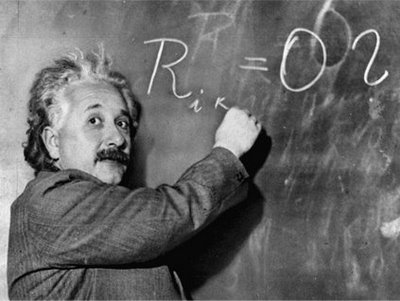 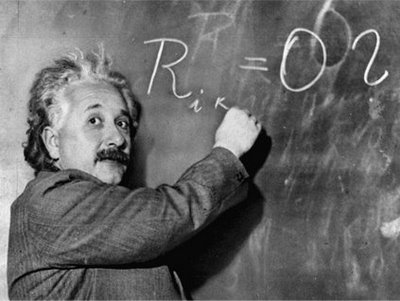 Unit 1: Trade Theory
Heckscher-Ohlin Model
2/3/2012
Heckscher-Ohlin Model
Trade occurs due to differences in resources.

Countries have different relative abundance of
factors of production.

Production processes use factors of production with different relative intensity.
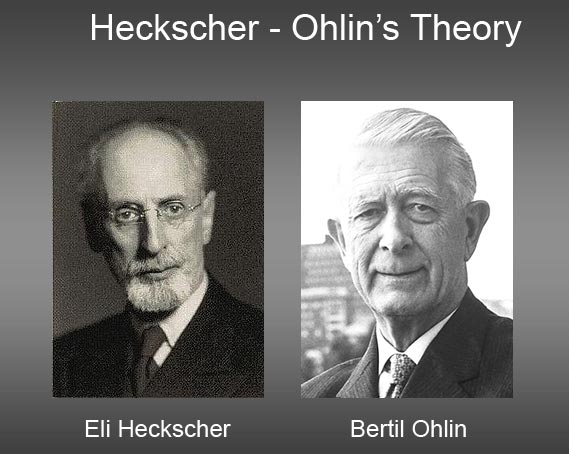 Heckscher-Ohlin: assumptions
2 countries: home & foreign. 
2 goods: cloth & food.
2 factors of production: labor & capital.
Mix of labor and capital used varies across goods.
Supply of labor and capital:
constant in each country
varies across countries
Both labor and capital are mobile factors (long run).
equalize returns (wage & rental rate) across sectors
Heckscher-Ohlin: production
Fig. 5-1:  The Production Possibility Frontier Without Factor Substitution
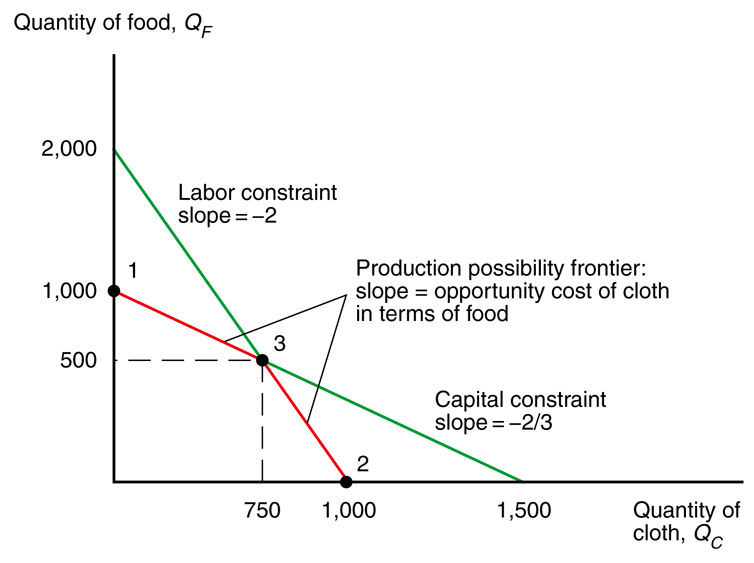 with more than 1 factor
 OC no longer constant
 PPF no longer straight line

Why?

PPF subject to 2 constraints:
capital and labor
Ricardian Model: unit labor
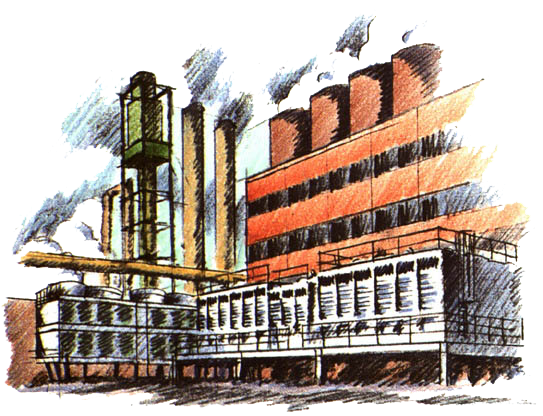 unit capital requirement –
number of units of capital required to produce a unit of product
aKC ≡ unit capital requirement for cloth
aKF ≡ unit capital requirement for food
aLC ≡ unit labor requirement for cloth
aLF ≡ unit labor requirement for food
Heckscher-Ohlin: production
Fig. 5-1:  The Production Possibility Frontier Without Factor Substitution
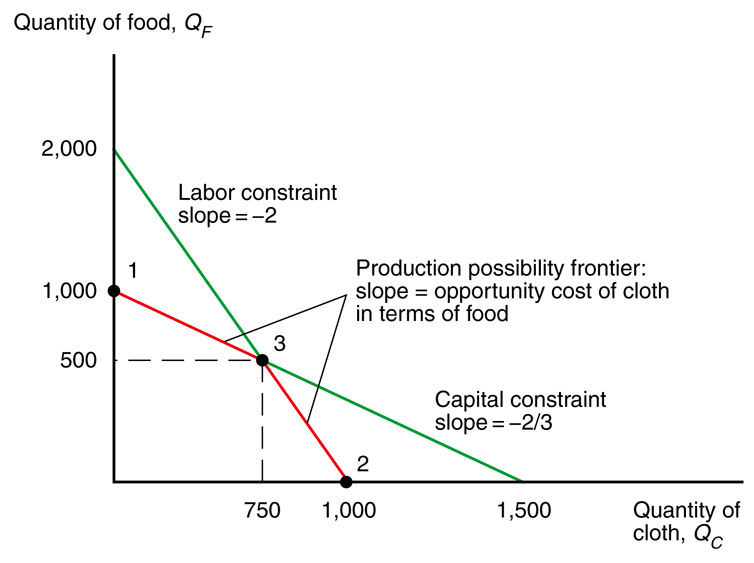 aKCQC + aKFQF ≤ K
aLCQC + aLFQF ≤ L

QC ≡ output of cloth
QF ≡ output of food
K ≡ capital stock
L ≡ labor stock
Heckscher-Ohlin: production
Fig. 5-1:  The Production Possibility Frontier Without Factor Substitution
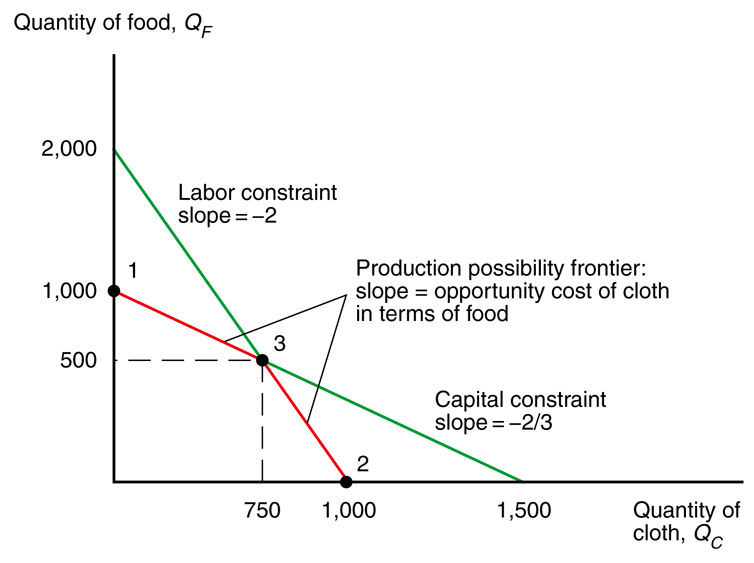 The production possibilities frontier is subject to both constraints (capital & labor).

Without factor substitution, the PPF is the interior of the two factor constraints.
Heckscher-Ohlin: production
Fig. 5-1:  The Production Possibility Frontier Without Factor Substitution
Max food (point 1) fully uses capital with excess labor.

Max cloth (point 2) fully uses labor with excess capital.

Intersection of labor and capital constraints (point 3) fully uses capital and labor.
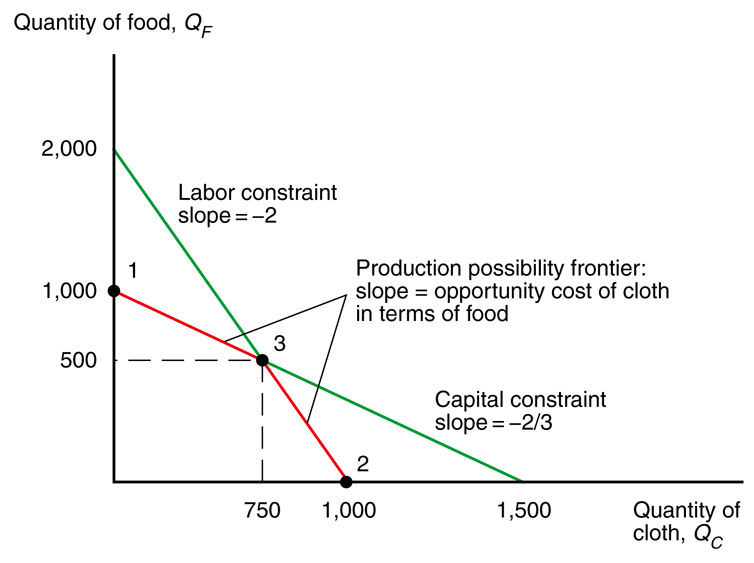 Heckscher-Ohlin: production
Fig. 5-1:  The Production Possibility Frontier Without Factor Substitution
This example has 2 opportunity costs:

low OC (2/3) when the PPF
is on the capital constraint with low cloth / high food

high OC (2) when the PPF
is on the labor constraint
with high cloth / low food
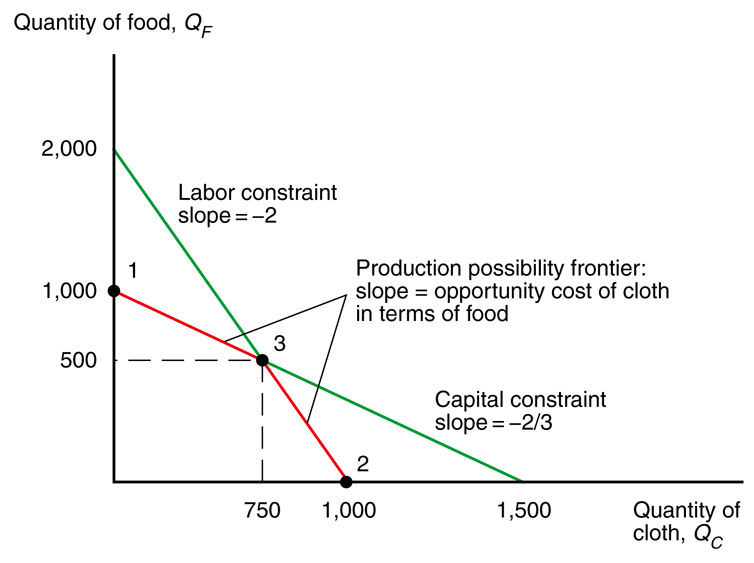 Heckscher-Ohlin: production
Fig. 5-1:  The Production Possibility Frontier Without Factor Substitution
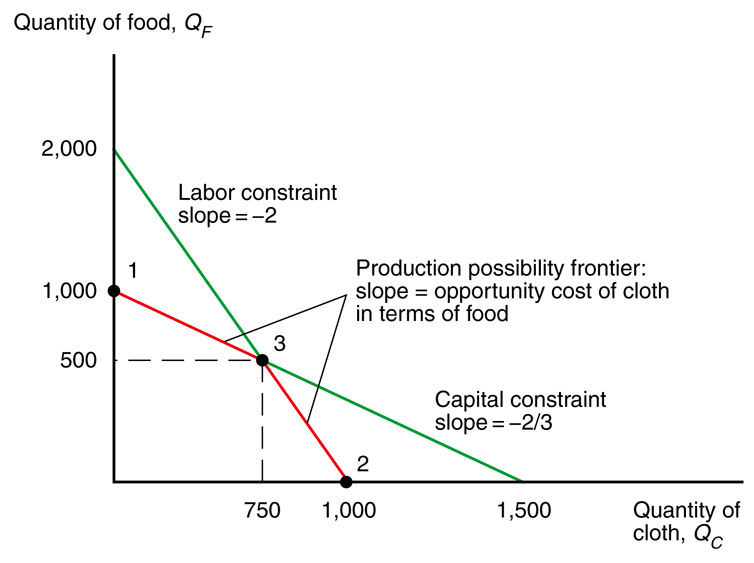 aKCQC + aKFQF ≤ K
aLCQC + aLFQF ≤ L

PPF equations don’t allow for factor substitution
(unit factor requirements are constant on constraints).
Heckscher-Ohlin: production
Fig. 5-2:  The Production Possibility Frontier with Factor Substitution
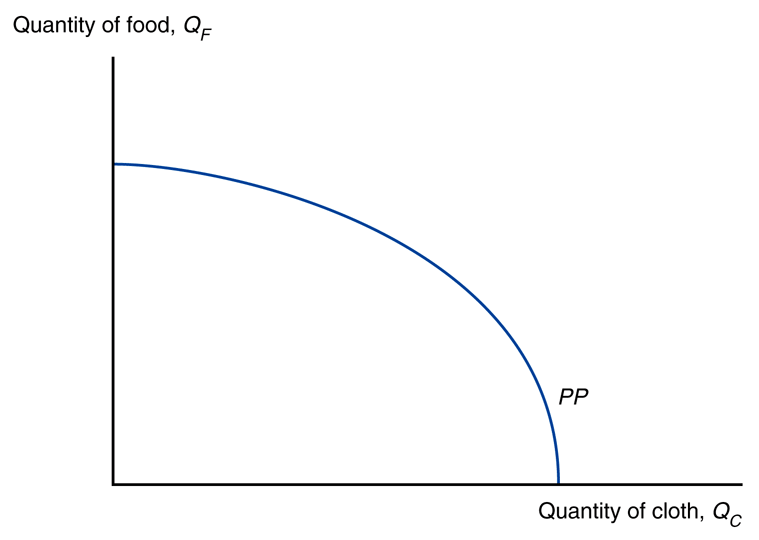 Allowing factor substitution leads to a curved PPF.

Opportunity cost increases continuously as producers make more cloth.
Heckscher-Ohlin: production
Economy produces at the point that maximizes the value of production.

This occurs where an isovalue line is tangent
to the PPF (point Q):
relative price (-PC/PF) =
opportunity cost
(PPF slope)
Fig. 5-3:  Prices and Production
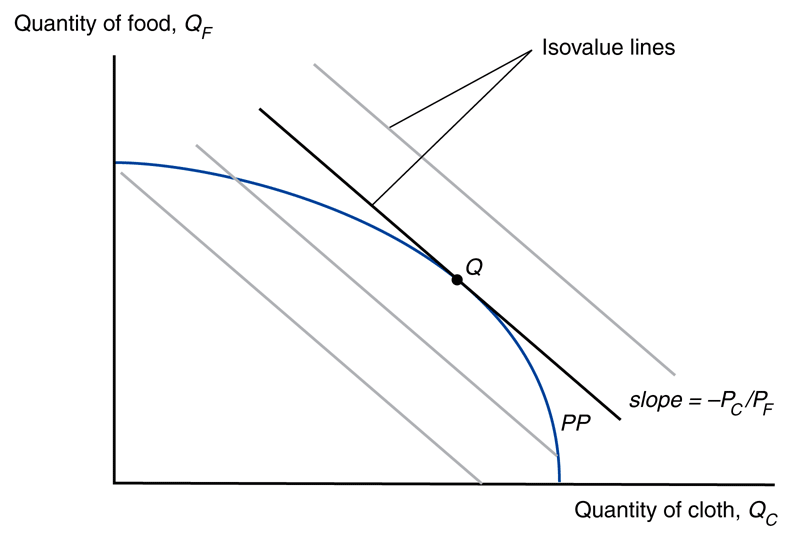 Heckscher-Ohlin: production
Fig. 5-3:  Prices and Production
V = PCQC + PFQF

QC ≡ output of cloth
QF ≡ output of food
PC ≡ price of cloth
PF ≡ price of food
V ≡ total value
-PC/PF ≡ slope of isovalue
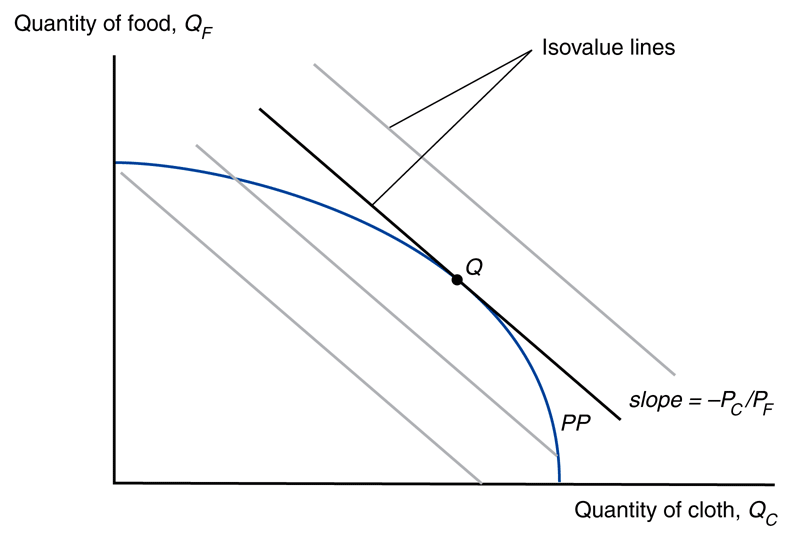 Heckscher-Ohlin: mix of inputs
Fig. 5-4:  Input Possibilities in Food Production
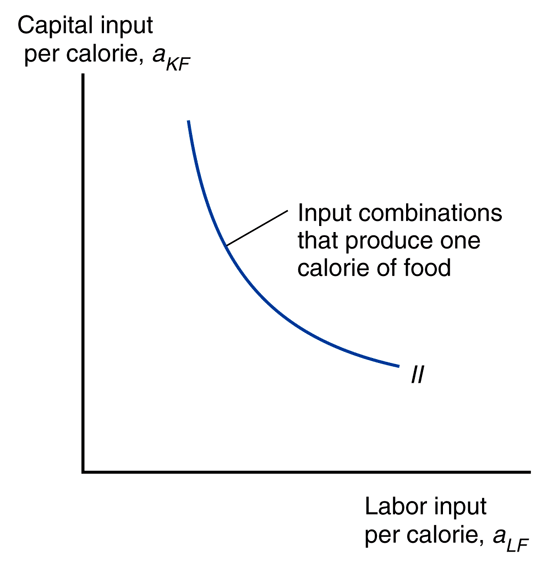 With factor substitution producers can choose
different mixes of labor
and capital to produce food:

 less capital & more labor; or
 more capital & less labor
Heckscher-Ohlin: factor prices
Fig. 5-5:  Factor Prices
and Input Choices
Producers’ choice of factor mixes will depend on the
wage rate (w) and the
rental rate of capital (r).

As w increases relative
to r, producers will use
more capital and less labor.
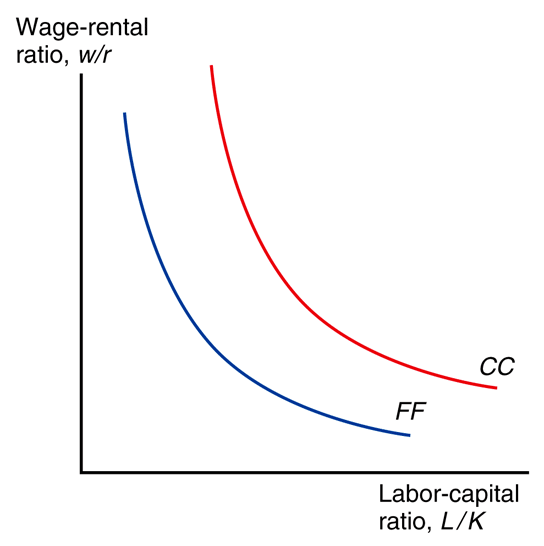 Heckscher-Ohlin: factor prices
Assume at any given w/r:
aLC/aKC > aLF/aKF or
LC/KC > LF/KF

So cloth uses more labor relative to capital than food.

Cloth is labor-intensive;
food is capital-intensive.

Cloth curve right of food curve.
Fig. 5-5:  Factor Prices
and Input Choices
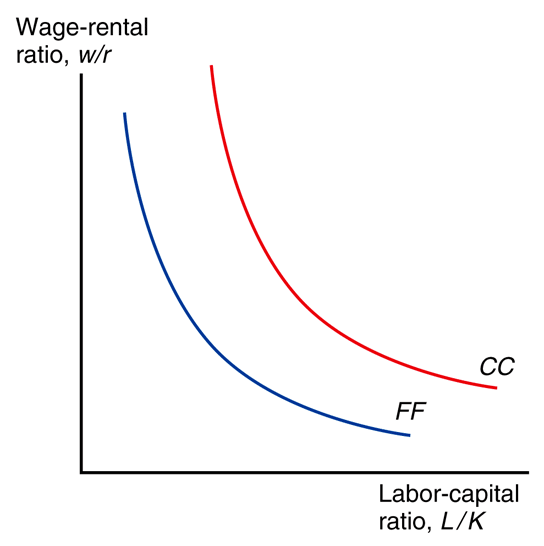 Heckscher-Ohlin: factor prices
Fig. 5-6:  Factor Prices
and Goods Prices
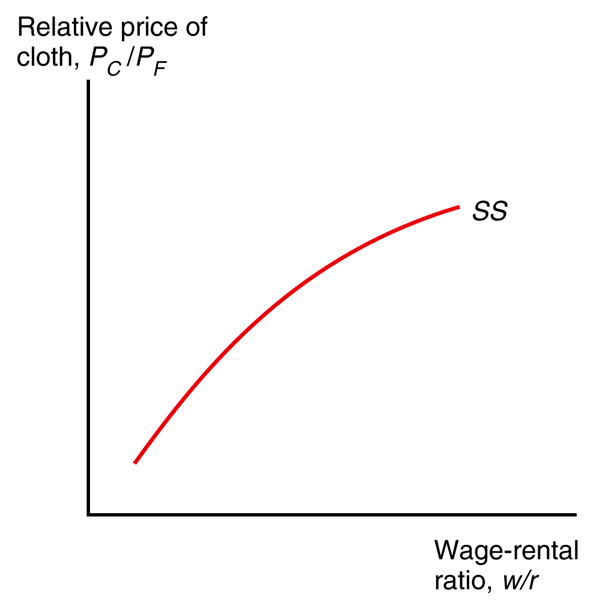 In competitive markets, the price of a good depends on its cost of production, which depends on the price of factors.
Heckscher-Ohlin: factor prices
Fig. 5-6:  Factor Prices
and Goods Prices
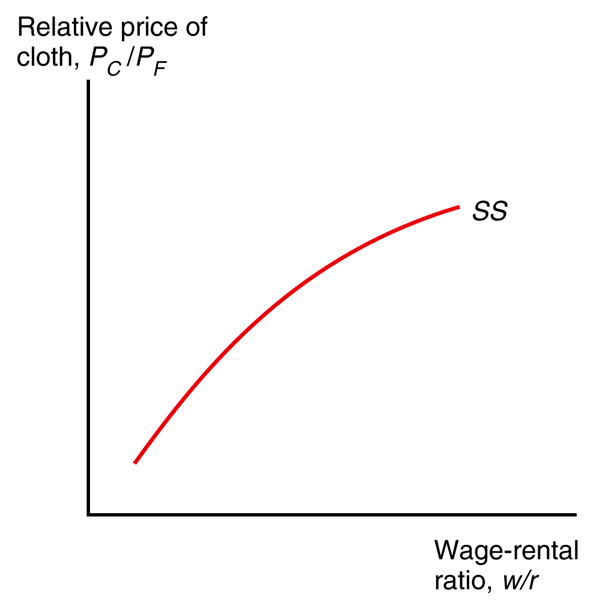 Changes in w/r are tied
to changes in PC/PF:
change in r affects capital-intensive good more,
change in w affects labor-intensive good more.
Heckscher-Ohlin: factor prices
Fig. 5-6:  Factor Prices
and Goods Prices
Stolper-Samuelson theorem If the relative price of a good increases, then the real wage or rental rate of the factor used intensively in the production of that good increases, while the real wage or rental rate of the other factor decreases.
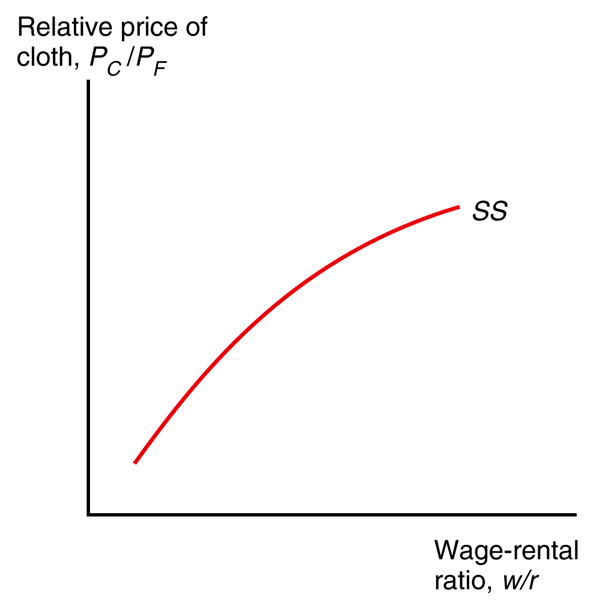 Heckscher-Ohlin: factor prices
Fig. 5-7:  From Goods Prices to Input Choices
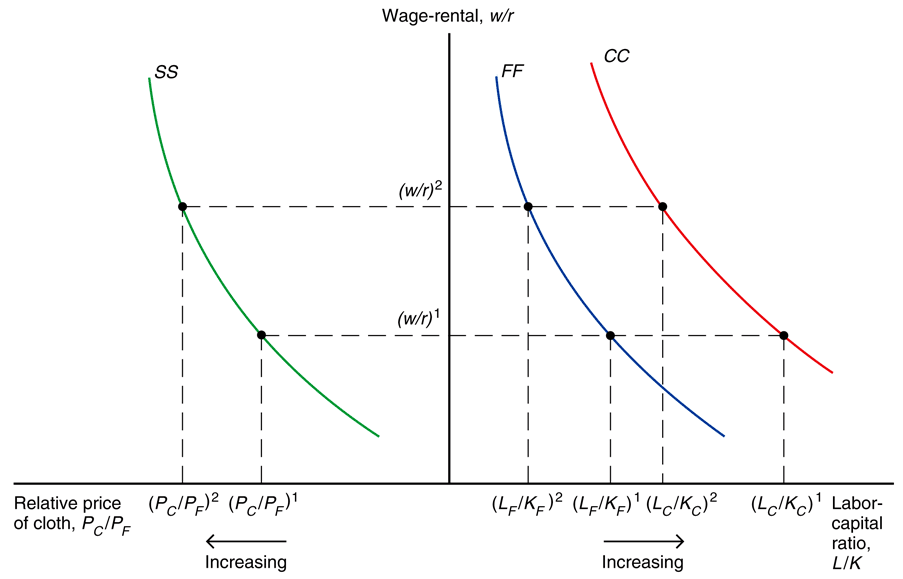 By rotating the graph in figure 5-6 it can be combined with the graph from figure 5-5 (both have w/r as the y-axis).
Heckscher-Ohlin: factor prices
Fig. 5-7:  From Goods Prices to Input Choices
Increasing the relative price PC/PF moves to the left on the SS curve in the left graph, which increases w/r.  When w/r increases, move to the left on the FF and CC curves in the right graph, decreasing L/K.
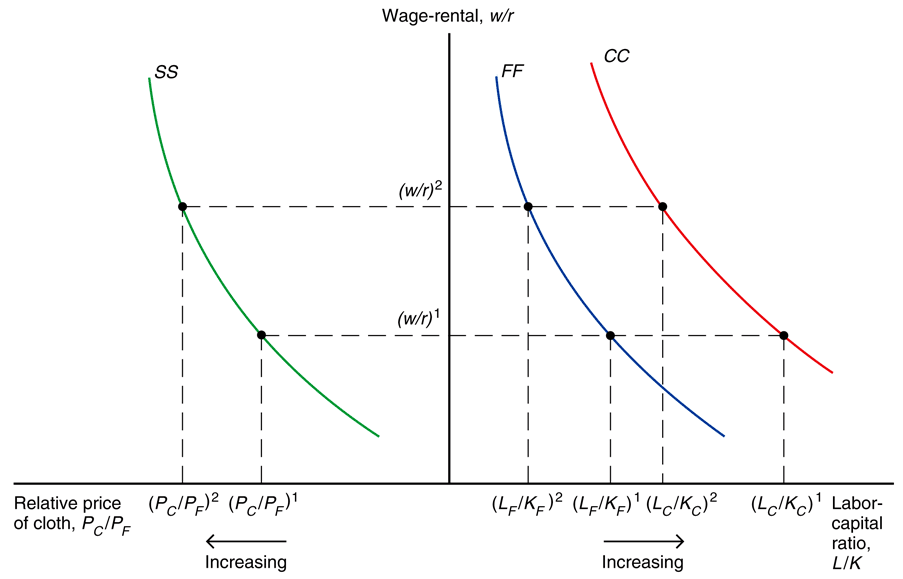 Heckscher-Ohlin: factor prices
Fig. 5-7:  From Goods Prices to Input Choices
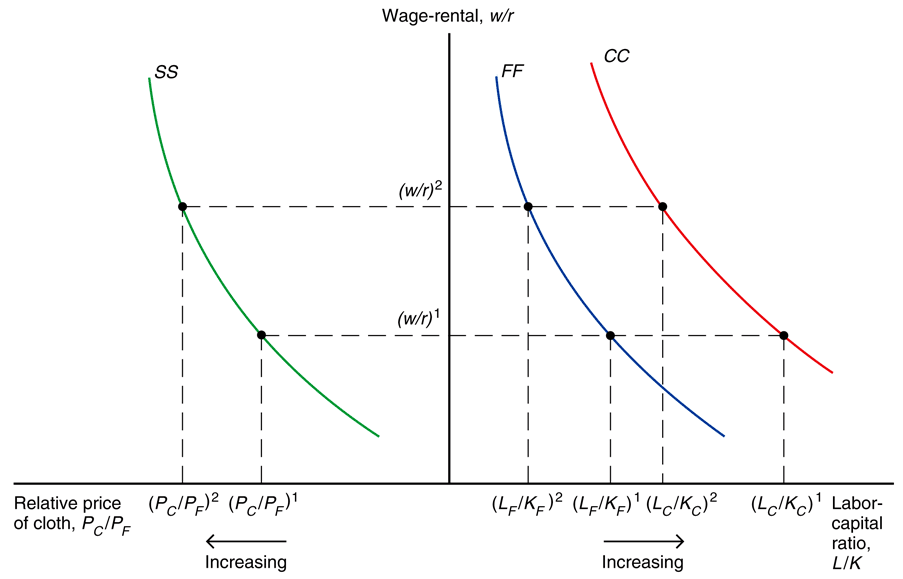 Increasing the relative price PC/PF increases w/r (the relative nominal income of workers to capital owners).
Heckscher-Ohlin: factor prices
Fig. 5-7:  From Goods Prices to Input Choices
Increasing the relative price PC/PF decreases L/K (ratio of labor to capital)
in both cloth and food, which means K/L goes up
(ratio of capital to labor) in both cloth and food.
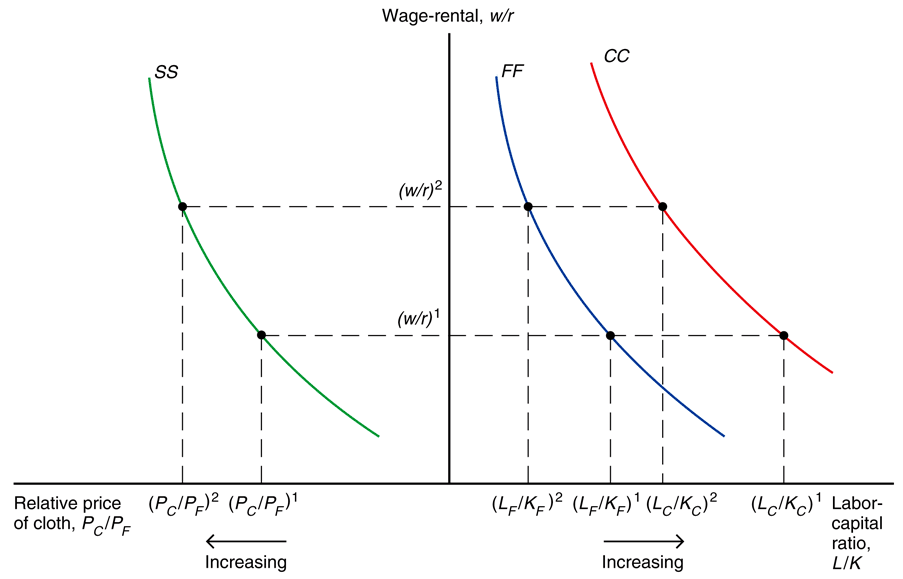 Heckscher-Ohlin: factor prices
Fig. 5-7:  From Goods Prices to Input Choices
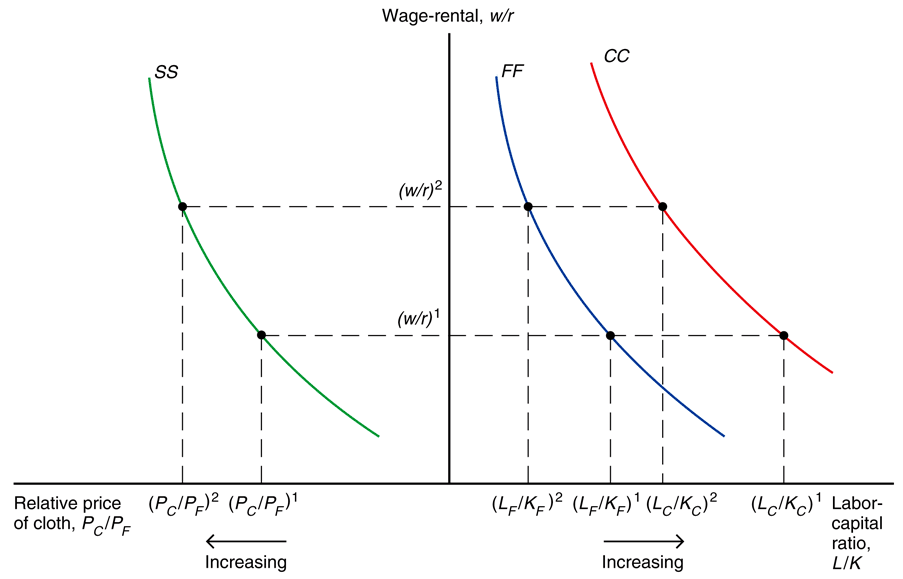 More capital per unit of labor increases MPL
(labor more productive).

Less labor per capital decreases MPK
(capital less productive).
Heckscher-Ohlin: factor prices
Fig. 5-7:  From Goods Prices to Input Choices
In perfect competition
factor price =
factor productivity
x good price.

w = MPLCPC
w = MPLFPF
r = MPKCPC
r = MPKFPF
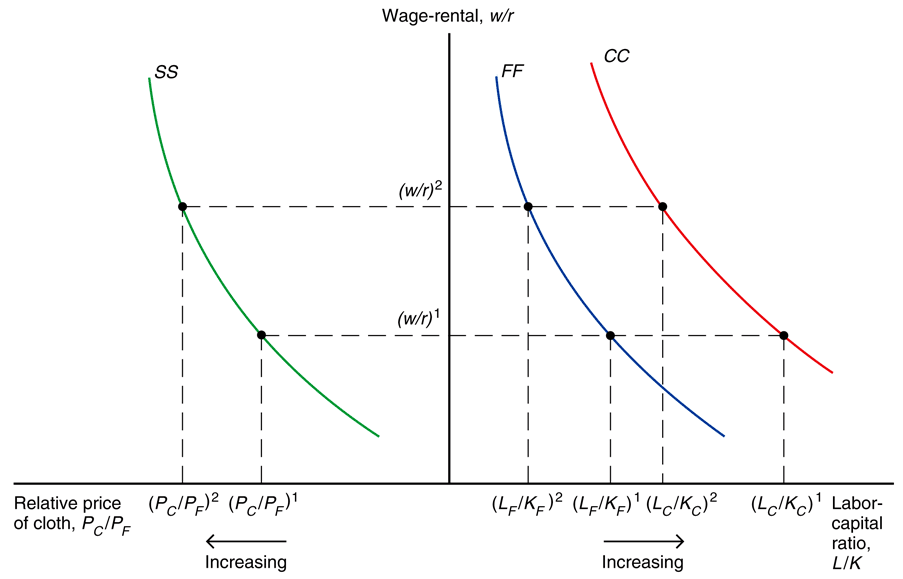 Heckscher-Ohlin: factor prices
Fig. 5-7:  From Goods Prices to Input Choices
Real income of factors will equal factor productivity.

w/PC = MPLC
w/PF = MPLF
r/PC = MPKC
r/PF = MPKF
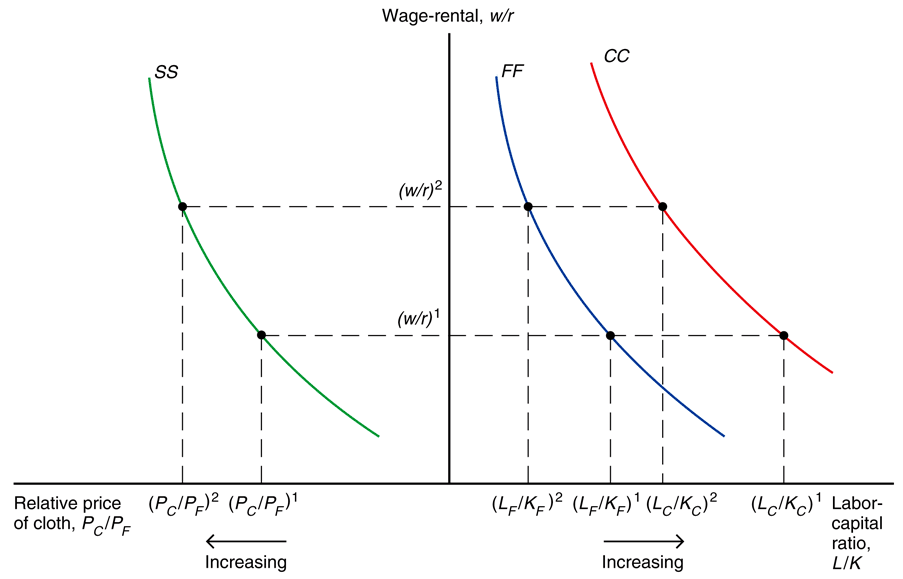 Heckscher-Ohlin: factor prices
We saw that increasing PC/PF leads to increasing w/r, which decreases L/K for both goods.

Decreasing L/K means MPLC & MPLF increase; MPKC & MPKF decrease.

So w/PC & w/PF increase;
r/PC & r/PF decrease.
Fig. 5-7:  From Goods Prices to Input Choices
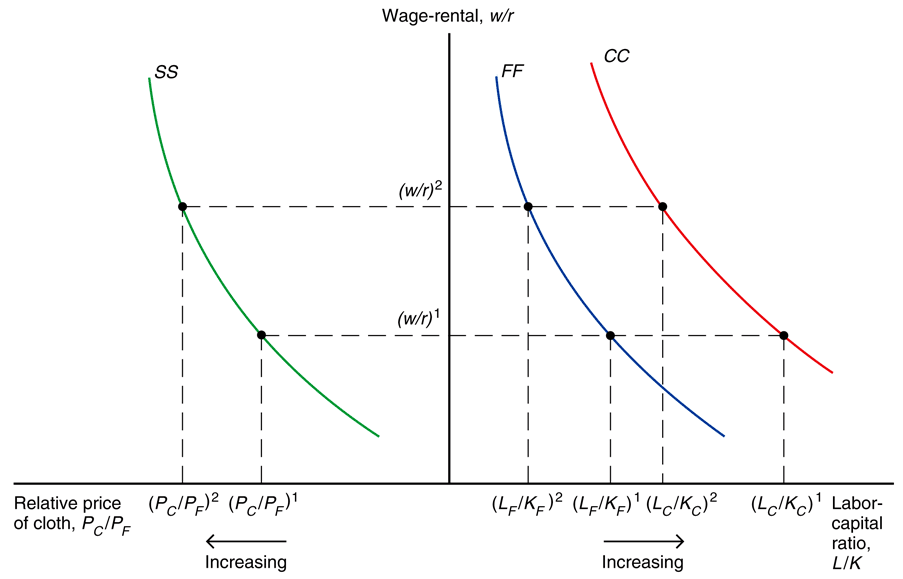 Heckscher-Ohlin: factor prices
So increasing PC/PF means:

raise income of workers relative to capital owners,

lower ratio of labor to capital in both industries,

raise real income of workers and lower real income of capital owners.
Fig. 5-7:  From Goods Prices to Input Choices
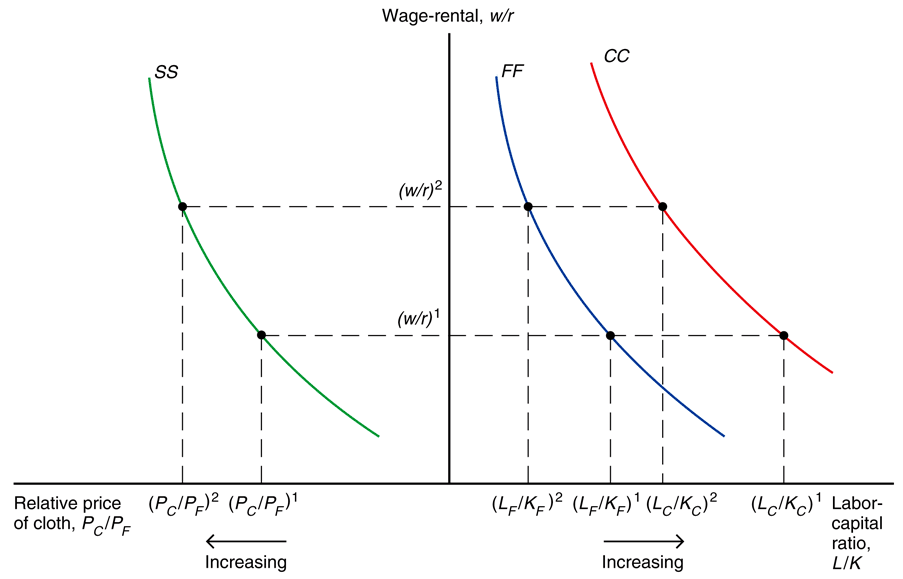 Heckscher-Ohlin: factor prices
Fig. 5-7:  From Goods Prices to Input Choices
PC/PF↑ →

(w/r)↑,

(L/K)↓, (K/L)↑,

(w/PC)↑, (w/PF)↑,

(r/PC)↓, (r/PF)↓
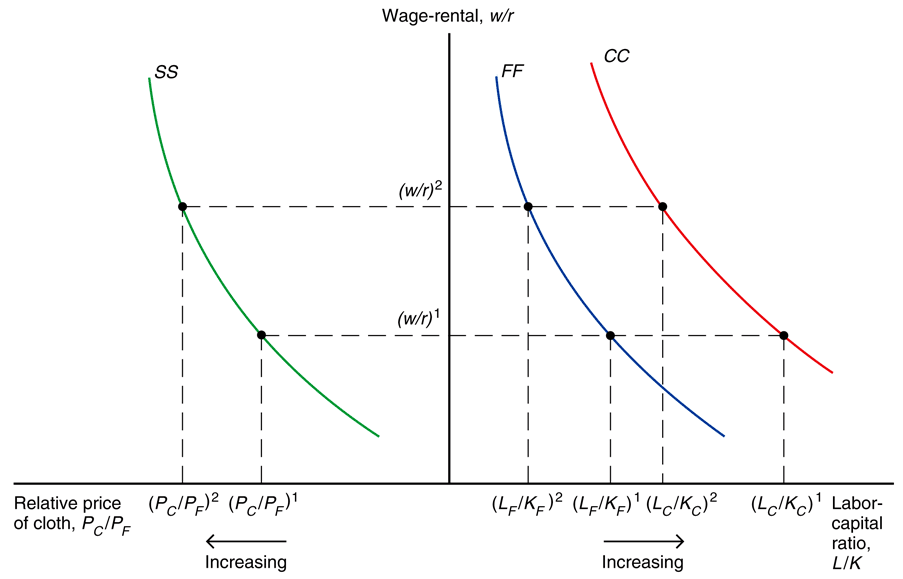 Heckscher-Ohlin: resources
Fig. 5-8:  Resources and Production Possibilities
Rybczynski theorem
If you hold output prices constant as the amount of a factor of production increases, then the supply of the good that uses this factor intensively increases and the supply of the other good decreases.
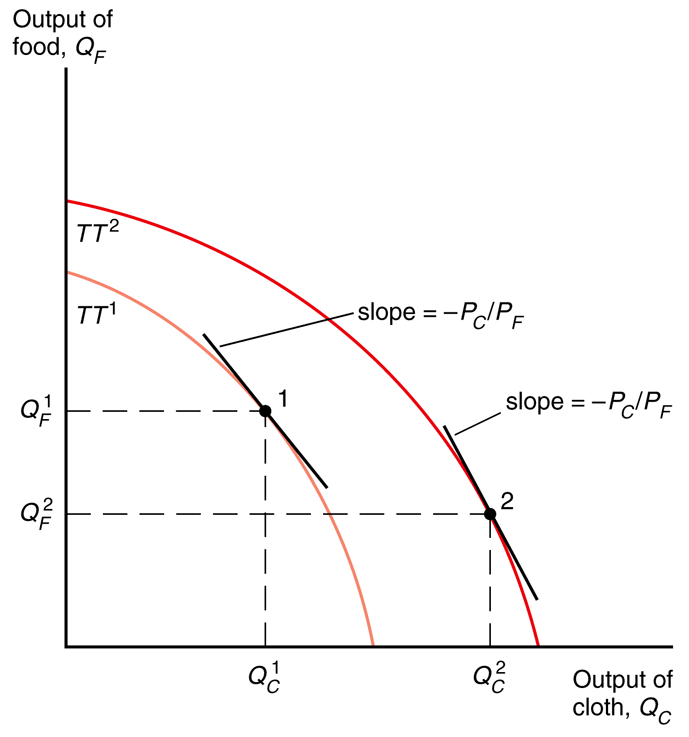 Heckscher-Ohlin: resources
Fig. 5-8:  Resources and Production Possibilities
Assume L grows, L/K increases.

PPF expands, biased towards cloth.
(increase in L/K rises max cloth more than max food because
cloth is more labor-intensive)

PC/PF stays constant, so L/K used in both sectors remains constant.
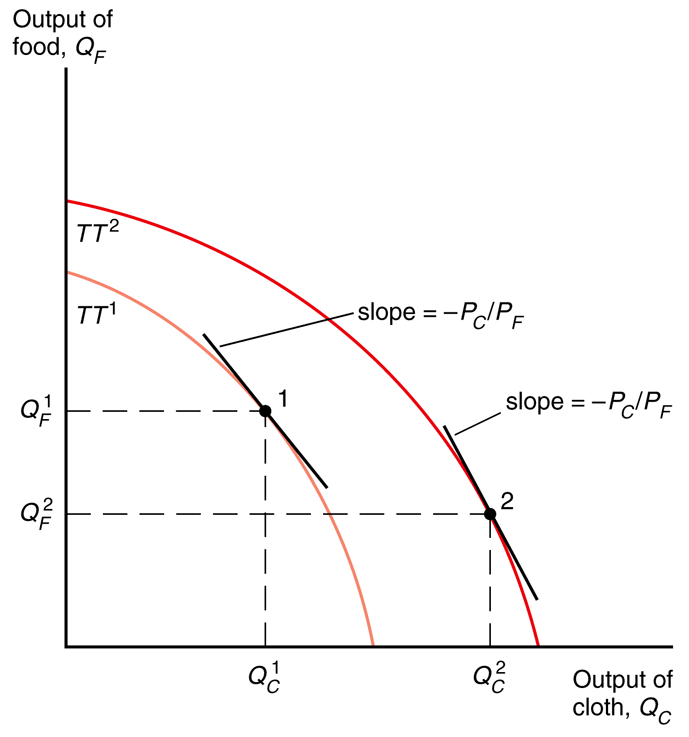 Heckscher-Ohlin: resources
Fig. 5-8:  Resources and Production Possibilities
To employ the additional workers, the economy expands production of the relatively labor-intensive good cloth and contracts production of the relatively capital-intensive good food.
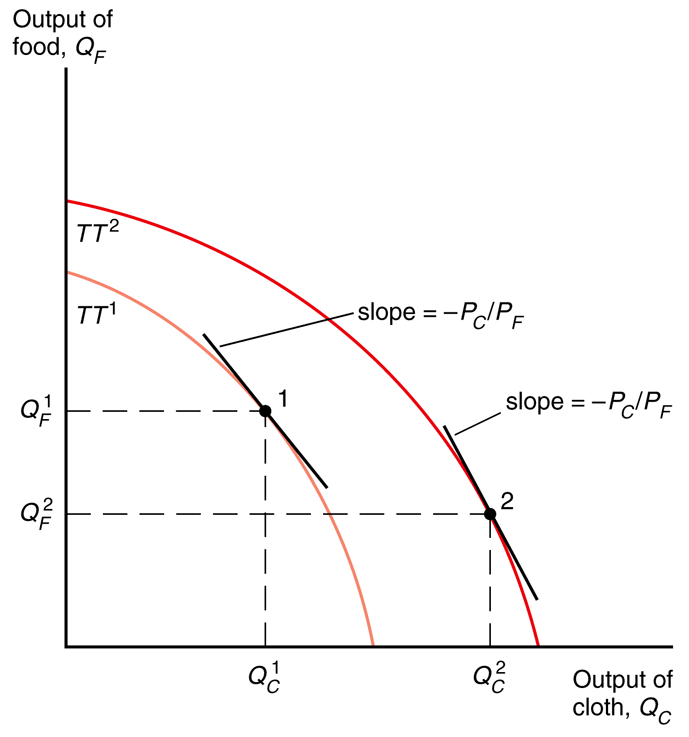 Heckscher-Ohlin: resources
Fig. 5-8:  Resources and Production Possibilities
Each shift of a unit of capital from food to cloth employs more units of labor because cloth is more labor intensive.

This soaks up excess labor
until all resources are fully employed.
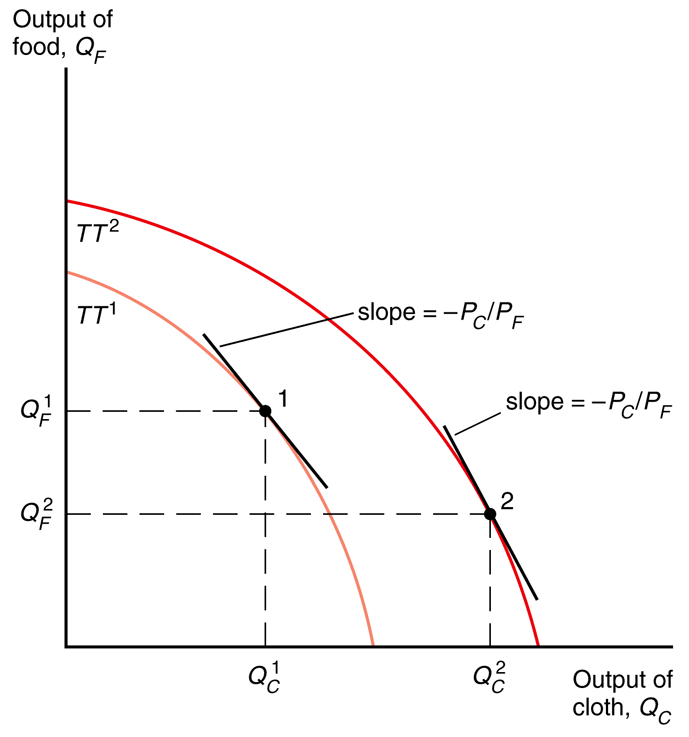 Heckscher-Ohlin: resources
Fig. 5-8:  Resources and Production Possibilities
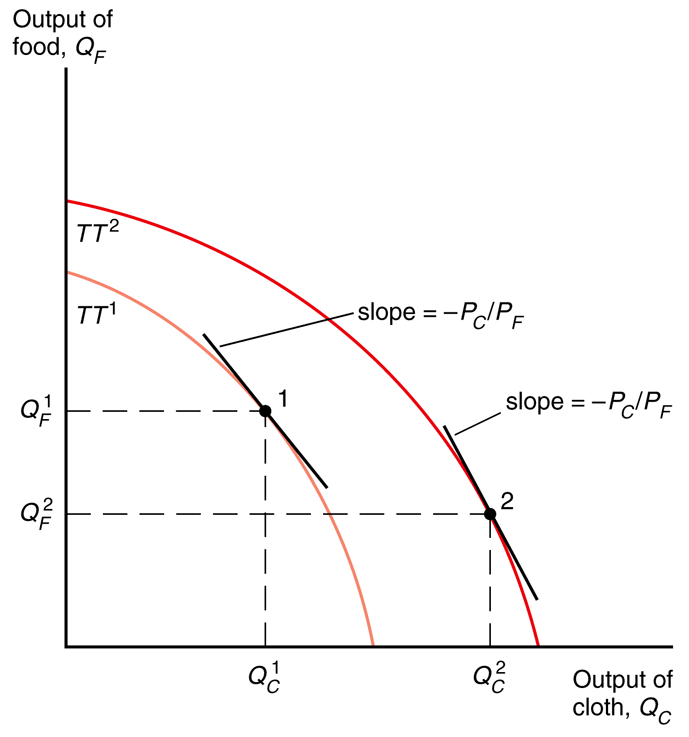 An economy with a high ratio of labor to capital produces a high output of cloth relative to food.
Heckscher-Ohlin: trade
Fig. 5-9:  Trade Leads to a Convergence of Relative Prices
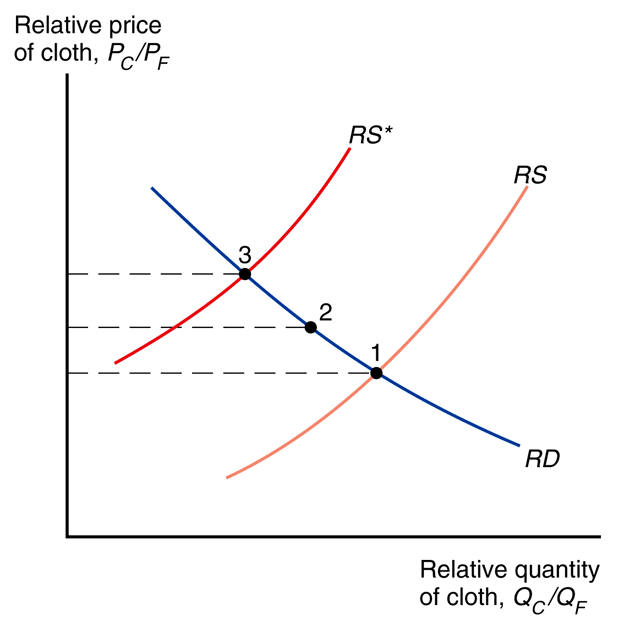 L/K > L*/K*

Home is relatively
abundant in labor
 
Foreign is relatively abundant in capital
Heckscher-Ohlin: trade
Fig. 5-9:  Trade Leads to a Convergence of Relative Prices
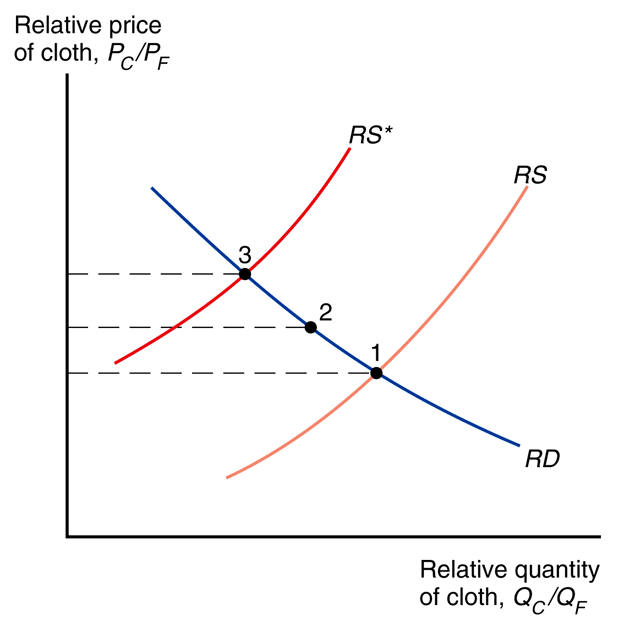 L/K > L*/K*

Home is relatively
scarce in capital

Foreign is relatively
scarce in labor
Heckscher-Ohlin: trade
Fig. 5-9:  Trade Leads to a Convergence of Relative Prices
L/K > L*/K*

Home will be relatively efficient at producing cloth because cloth is relatively labor intensive.

Foreign will be relatively efficient at producing food because food is relatively capital intensive.
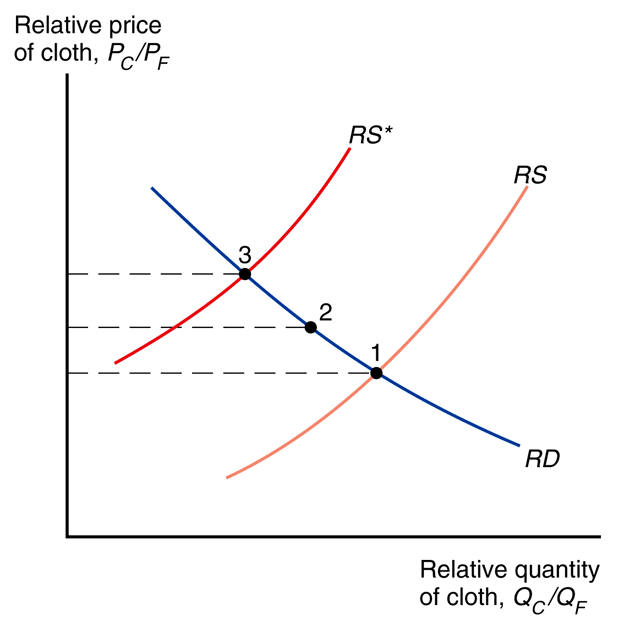 Heckscher-Ohlin: trade
Fig. 5-9:  Trade Leads to a Convergence of Relative Prices
Countries are assumed to have
the same tastes and therefore identical relative demands.

Countries are assumed to have the same technology and therefore a given mix of capital and labor yields the same output of cloth and food in the two countries.
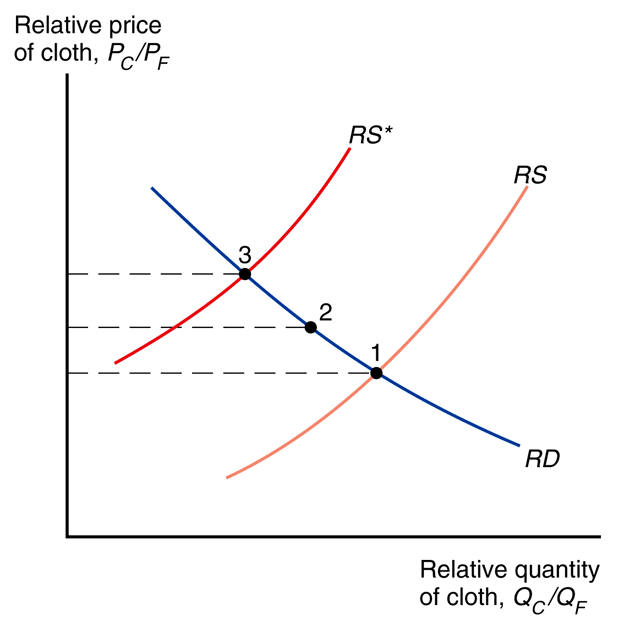 Heckscher-Ohlin: trade
Fig. 5-9:  Trade Leads to a Convergence of Relative Prices
Each economy has a comparative advantage in producing the good that relatively intensively uses the factors of production in which the country is relatively well endowed.

Home is labor abundant.
Foreign is capital abundant.
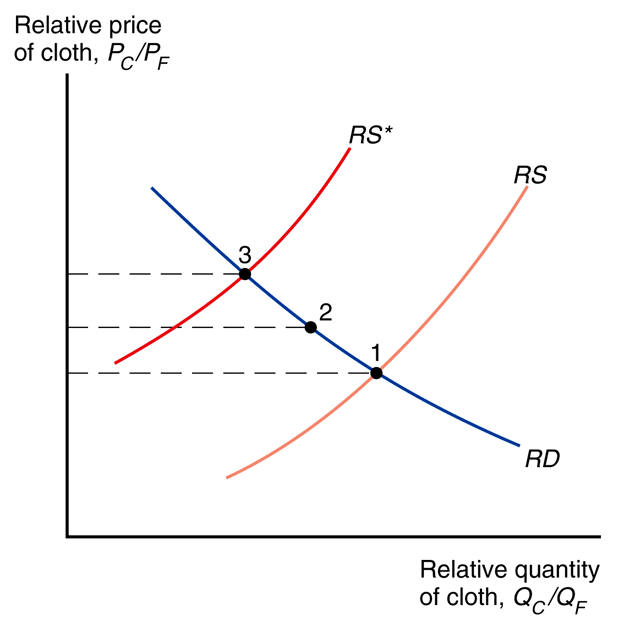 Heckscher-Ohlin: trade
Fig. 5-9:  Trade Leads to a Convergence of Relative Prices
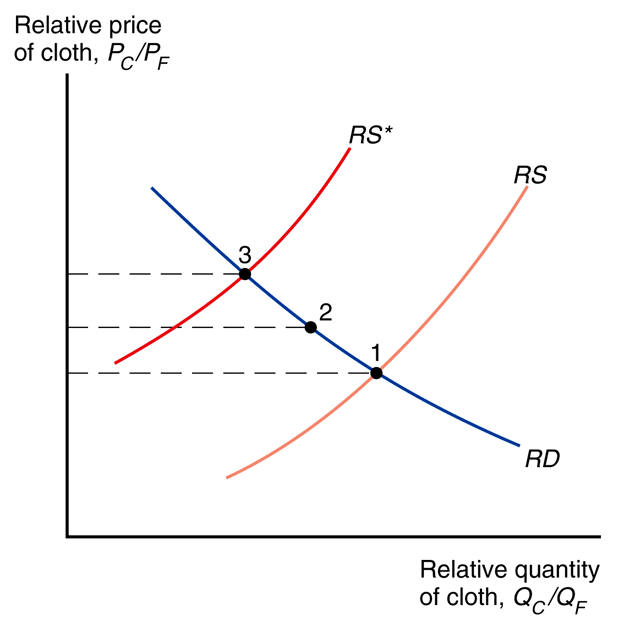 Since cloth is relatively labor intensive, at each PC/PF, Home’s QC/QF will be higher than Foreign.

Home’s relative supply curve
lies to the right of Foreign’s.
Heckscher-Ohlin: trade
Fig. 5-9:  Trade Leads to a Convergence of Relative Prices
The Heckscher-Ohlin model predicts a convergence of
relative prices with trade.

With trade, PC/PF rises in the relatively labor abundant (home) country and falls in the relatively labor scarce (foreign) country.
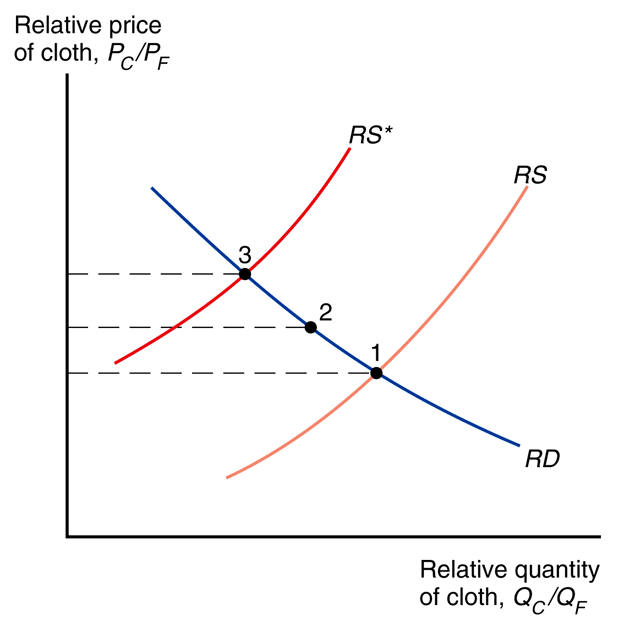 Heckscher-Ohlin: trade
Fig. 5-9:  Trade Leads to a Convergence of Relative Prices
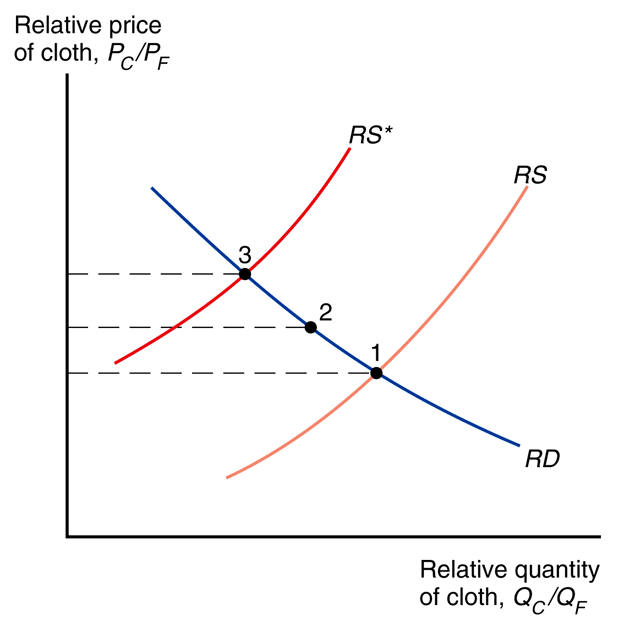 Home: the rise in PC/PF leads to a rise in the relative production
of cloth and a fall in relative consumption of cloth.

Home becomes an exporter of cloth and an importer of food.
Heckscher-Ohlin: trade
Fig. 5-9:  Trade Leads to a Convergence of Relative Prices
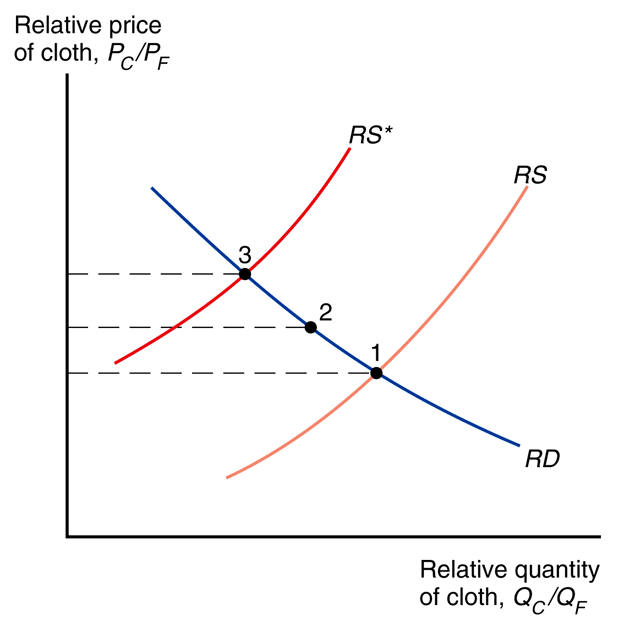 Foreign: the fall in PC/PF leads to a fall in the relative production
of cloth and a rise in relative consumption of cloth.

Foreign becomes an exporter of food and an importer of cloth.
Heckscher-Ohlin: trade
Heckscher-Ohlin theorem
An economy has a comparative advantage in producing, and thus will export, goods that are relatively intensive in using its relatively abundant factors of production and will import goods that are relatively intensive in using its relatively scarce factors of production.
Fig. 5-9:  Trade Leads to a Convergence of Relative Prices
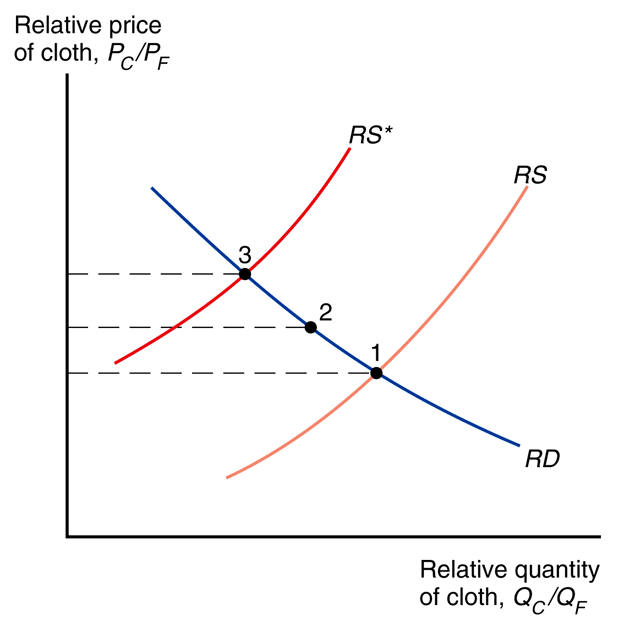 Heckscher-Ohlin: factor converge
Unlike the Ricardian model, the Heckscher-Ohlin model predicts that factor prices will be equalized among countries that trade.

Free trade equalizes relative output prices; the model links output prices to factor prices; thus factor prices are also equalized.
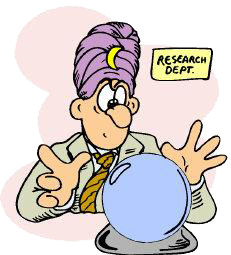 Heckscher-Ohlin: factor converge
In the real world, factor prices are not equal across countries.

Why not?

Some model assumptions are wrong.
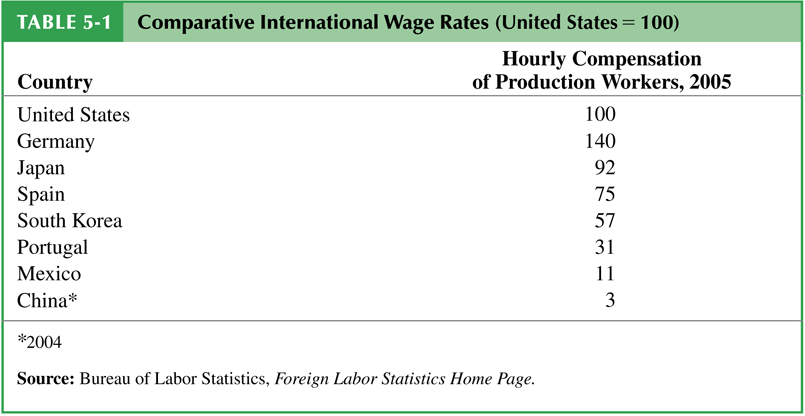 Heckscher-Ohlin: factor converge
Assumptions… realities
 countries produce the same goods
 may specialize (different goods)
 countries have same technologies
 may have different technology
 price equalization in goods due to trade
 trade barriers & transport costs
 factors instantly move among sectors
 short run factor stickiness
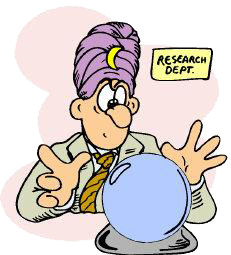 Heckscher-Ohlin: empirical tests
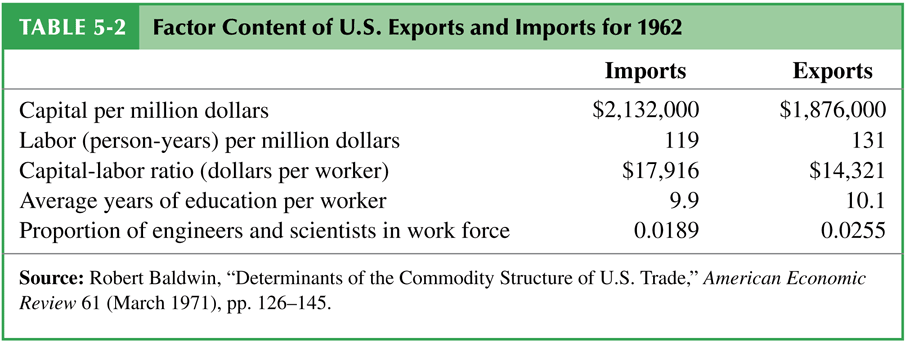 Leontief paradox –
U.S. exports were less capital-intensive than U.S. imports, even though the U.S. is the most capital-abundant country in the world

This holds internationally: trade often doesn’t run in the direction predicted by Heckscher-Ohlin.
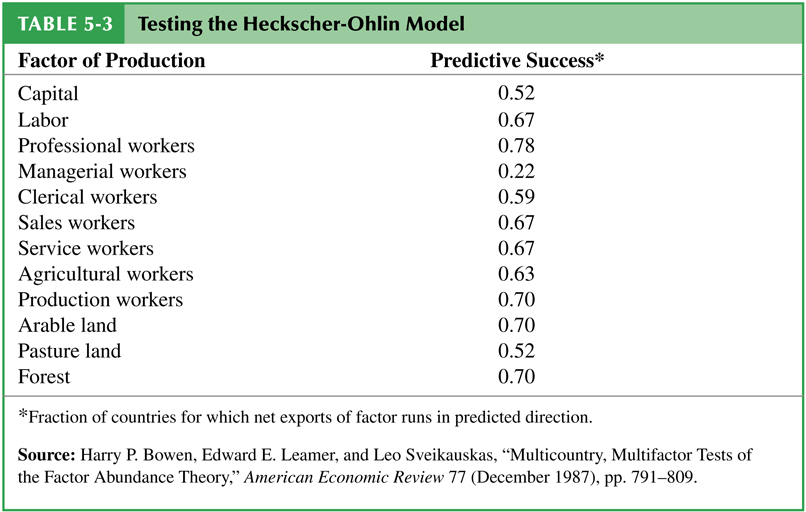 Heckscher-Ohlin: empirical tests
The model also predicts a larger volume of trade than is found.

These problems probably stem from the assumption of common technology, which is unrealistic.

Patterns of exports between developed (high income) and developing (low income) countries fit the theory quite well.
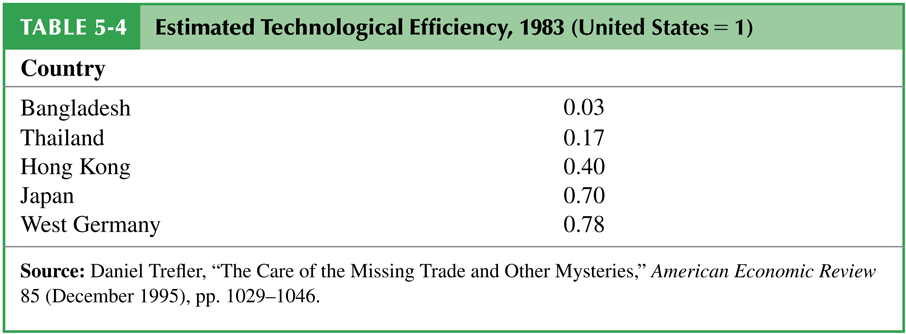 Fig. 5-12:  Skill Intensity and the Pattern of Imports from 2 Countries
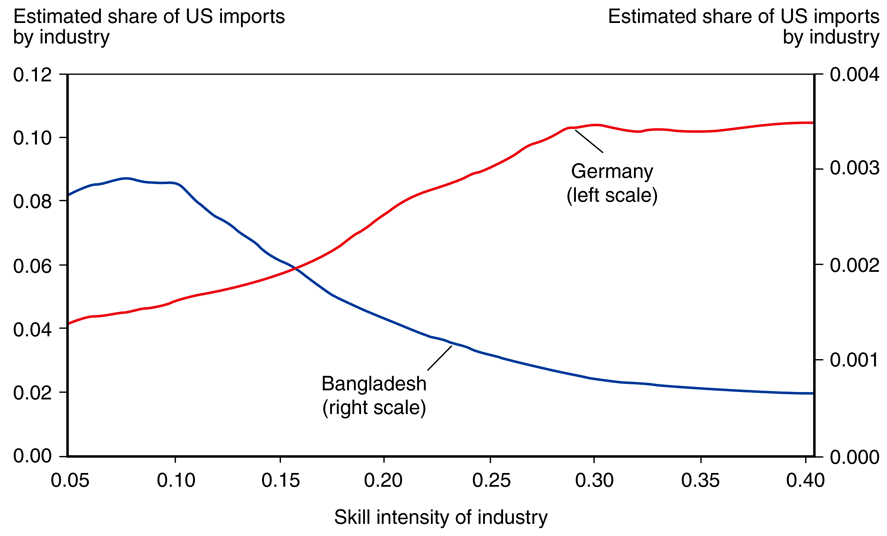 Heckscher-Ohlin: empirical tests
Fig. 5-13:  Changing Patterns
of Comparative Advantage
Fig. 5-13:  Changing Patterns
of Comparative Advantage
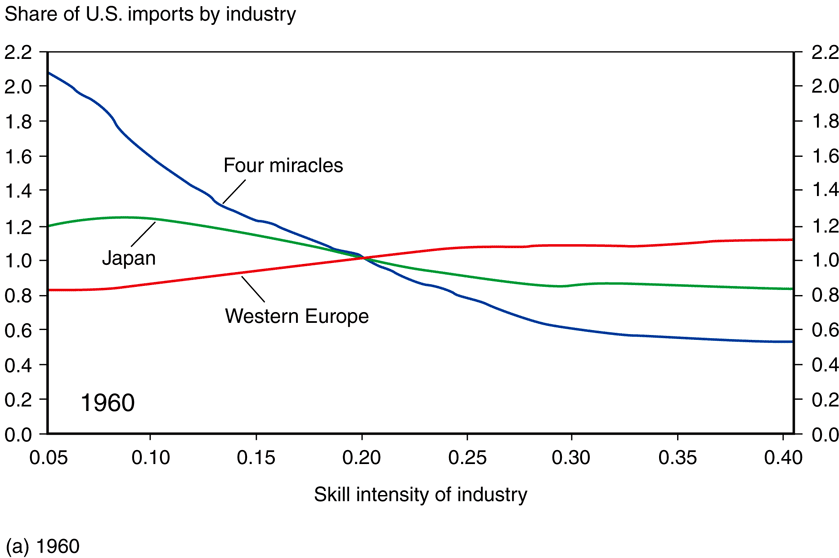 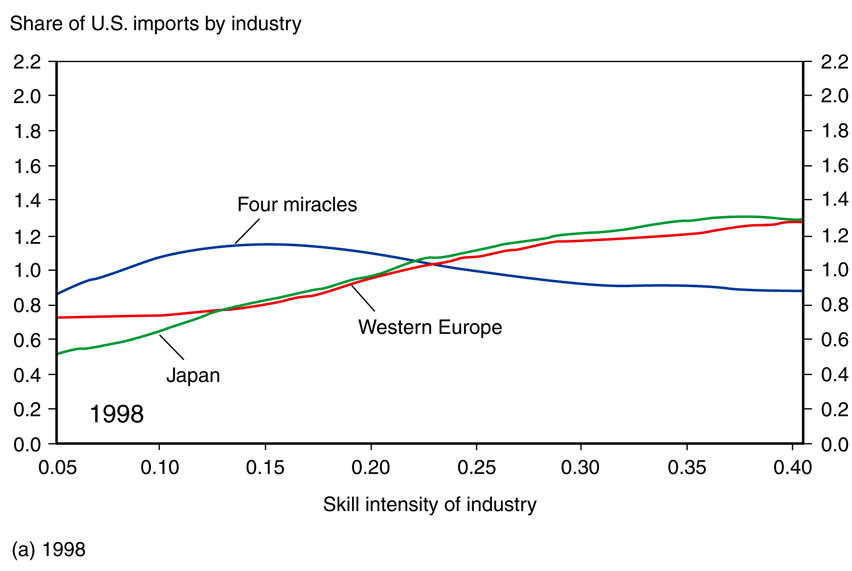 As Japan and the four Asian “miracle” countries became more skill-abundant, U.S. imports shifted from less skill-intensive industries toward more skill-intensive industries.